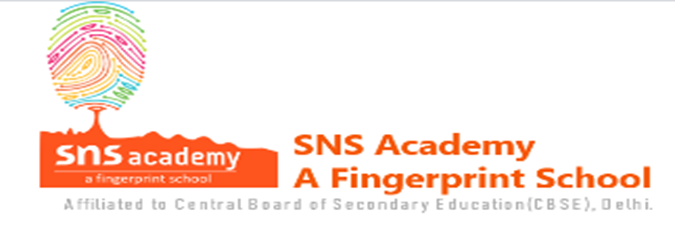 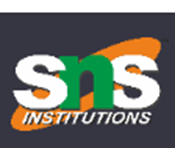 Different types of cheques
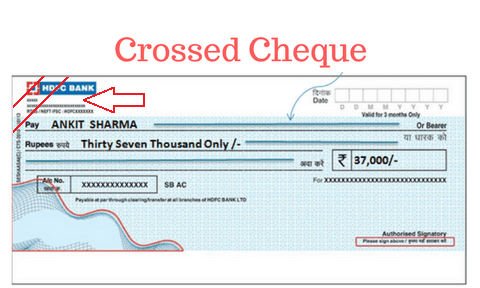 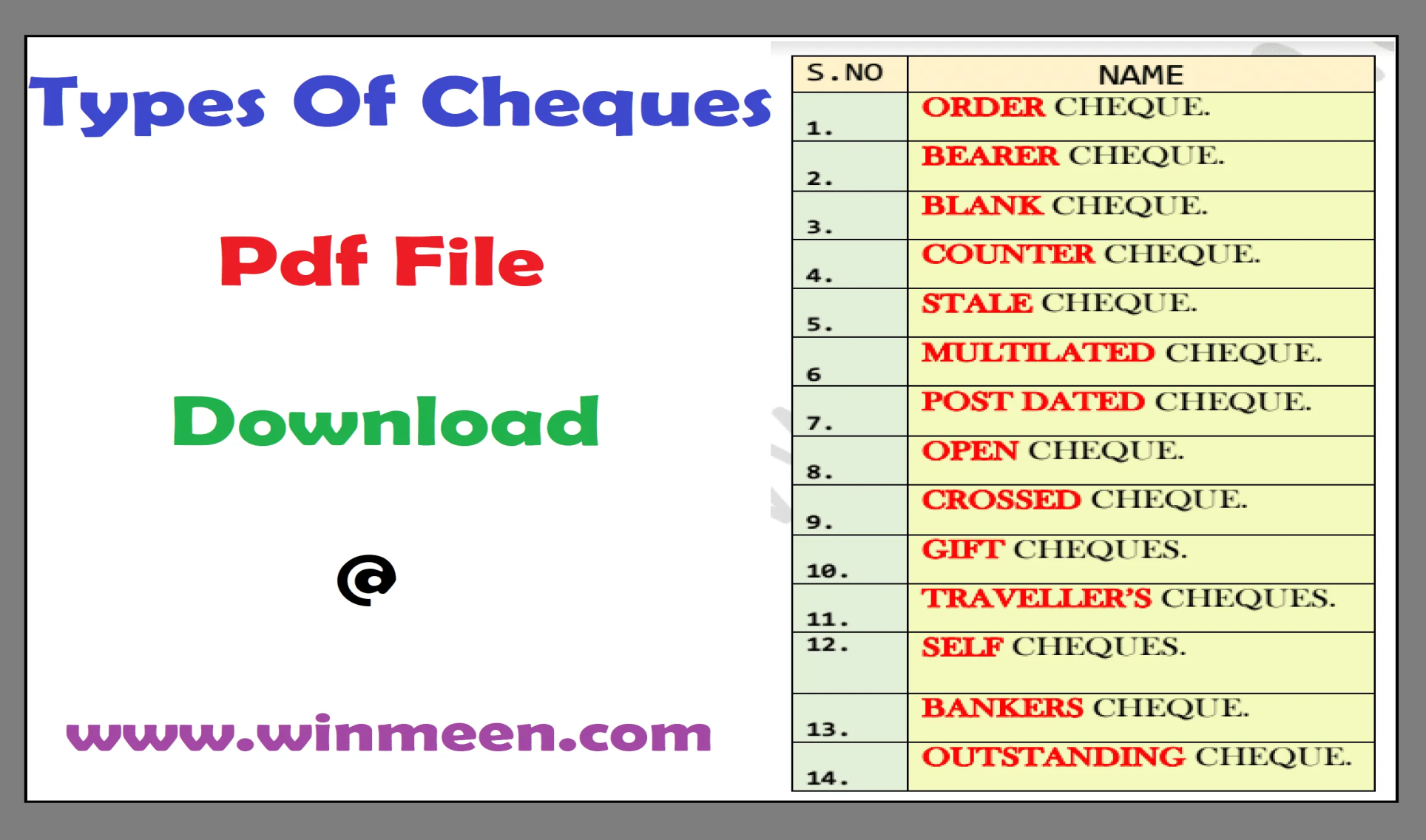 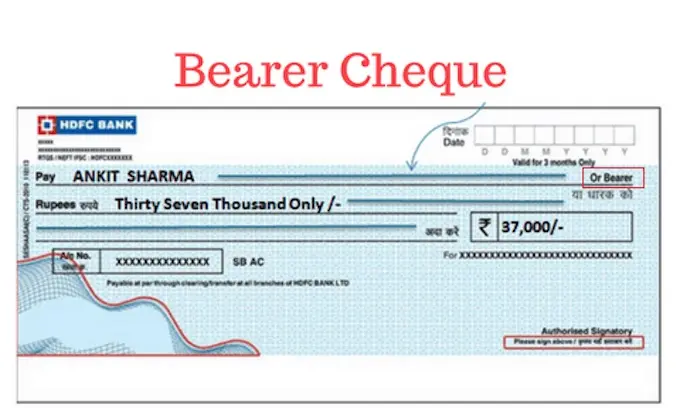 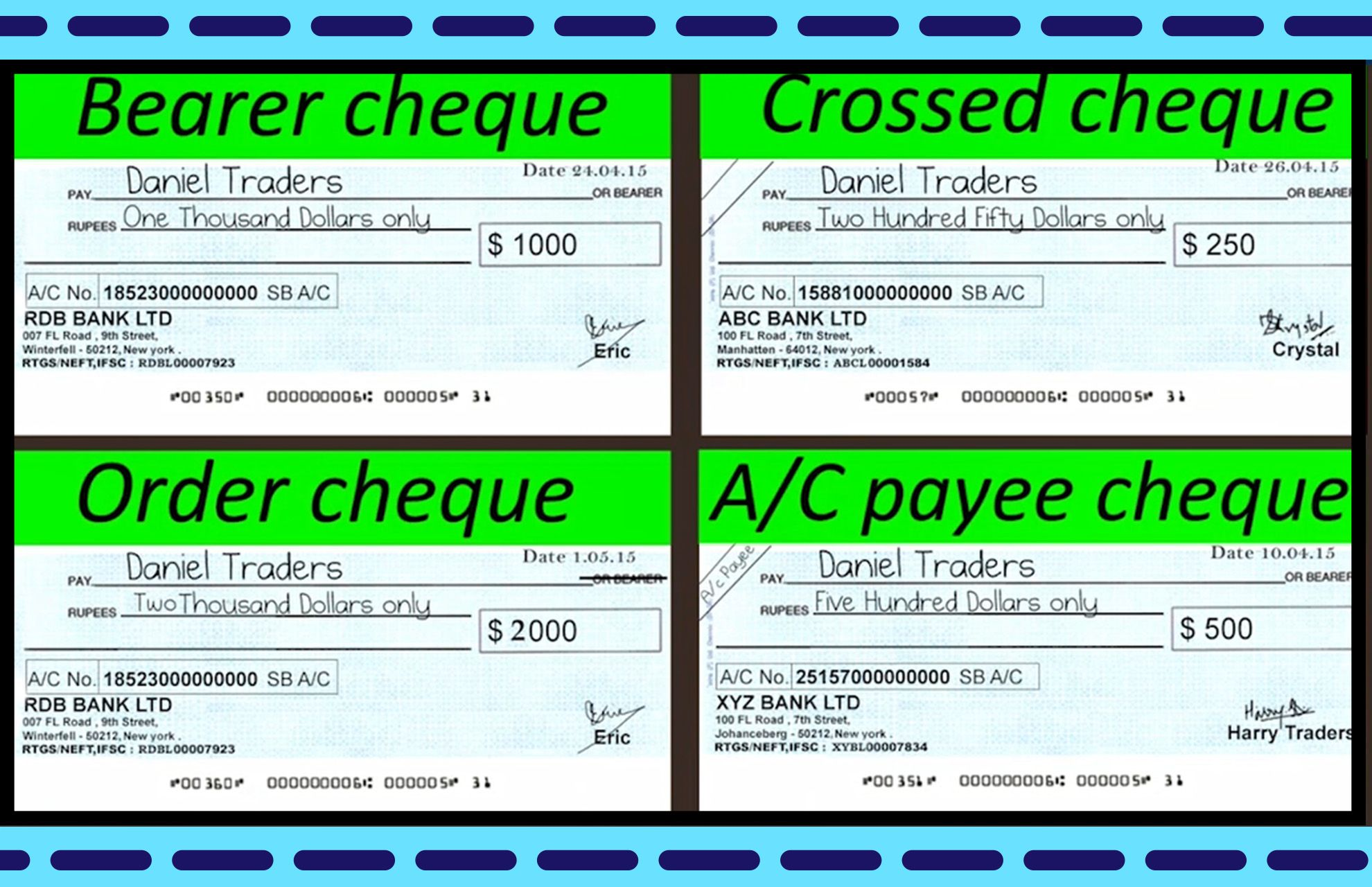